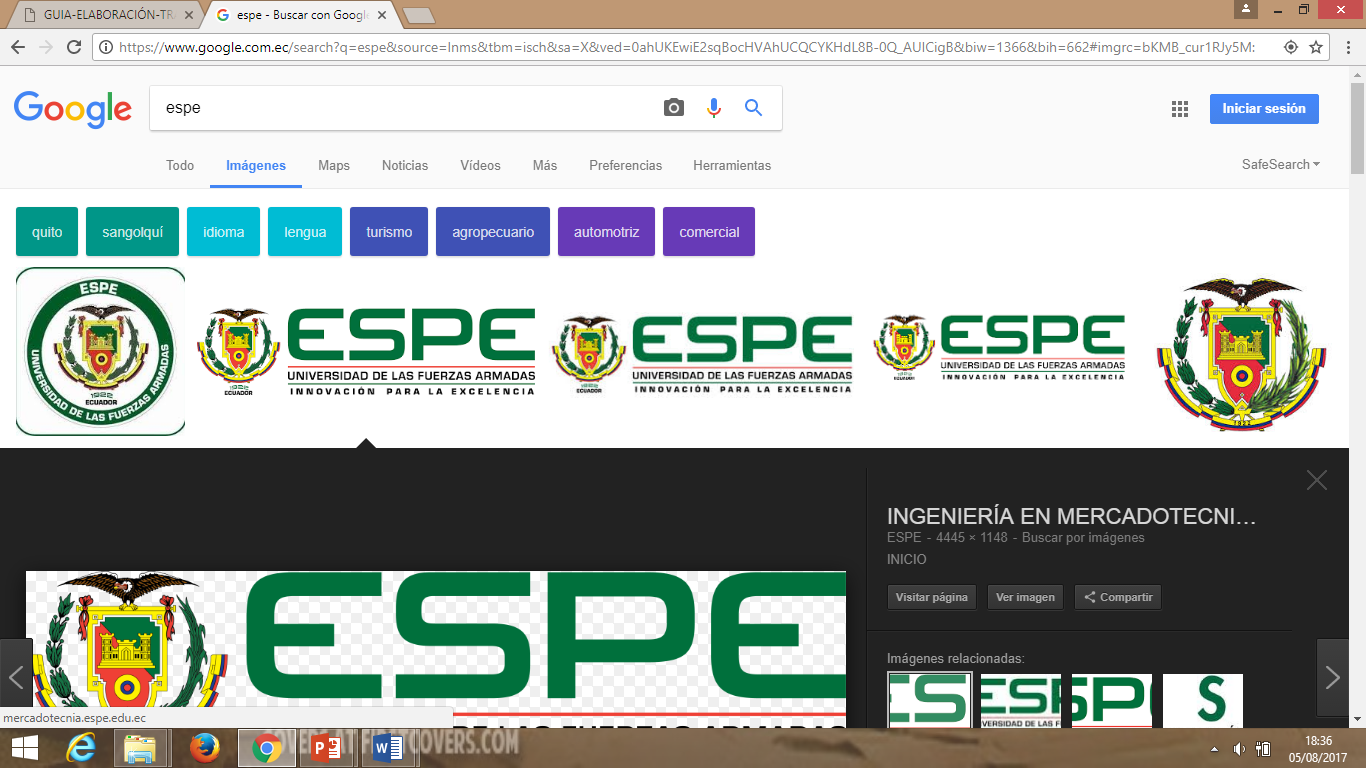 CARRERA DE INGENIERÍA EN FINANZAS Y AUDITORÍA

TEMA: “EVALUACIÓN Y PREVENCIÓN DE RIESGOS FINANCIEROS EN EL SECTOR COOPERATIVO DE LA PROVINCIA DEL CARCHI”

DIRECTOR: BERRONES PAGUAY, AMARO VLADIMIR 

2017-2018
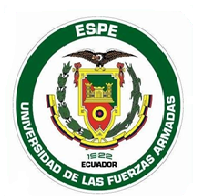 ÍNDICE
Introducción
Planteamiento del Problema
Marco Teórico 
Marco Referencial
Desarrollo Metodológico
Ejecución de la Investigación 
 Comprobación de Hipótesis
Conclusiones y Recomendaciones
Introducción
Artículo 283 de la Republica del Ecuador establece que el sistema económico es social y solidario
Artículo 447 del Código Orgánico se creo la Junta de Regulación Monetaria y Financiera
28/04/2011 se creó la ley Orgánica de la Economía Popular y Solidaria orientado al Buen Vivir
SEPS órgano de supervisión, control y vigilancia se sujeta al Código Orgánico Monetario y Financiero
Segmentación según activos
Cooperativas de Ahorro y Crédito: Educadores Tulcán Ltda., San Gabriel Ltda., Padre Vicente Ponce Rubio Ltda., 5 de Mayo Ltda., y la Paz
Planteamiento del Problema
Marco Teórico
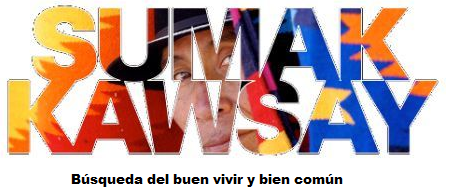 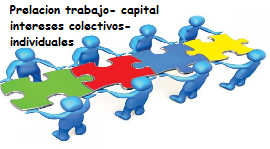 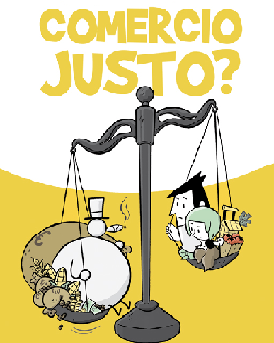 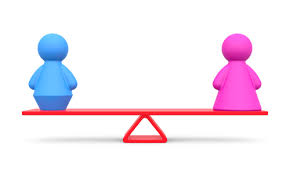 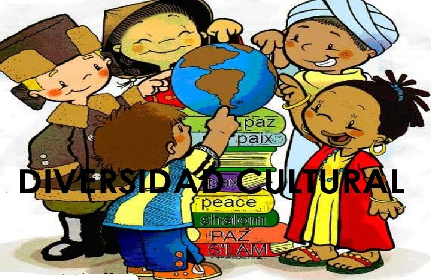 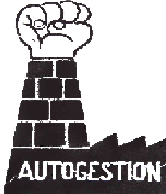 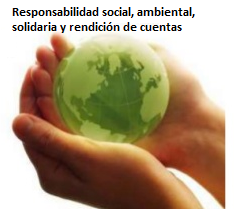 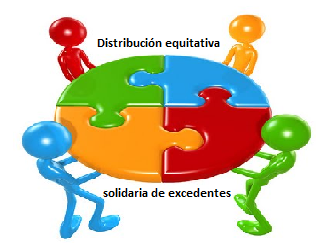 Clasificación de las Cooperativas
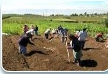 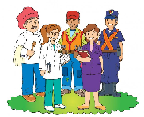 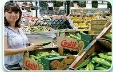 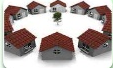 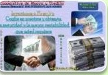 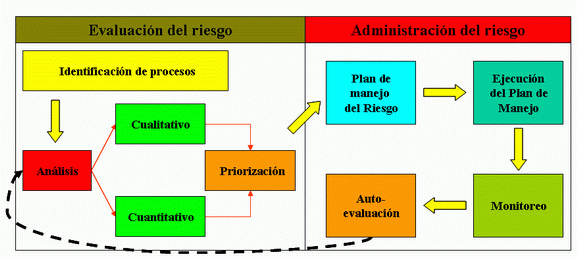 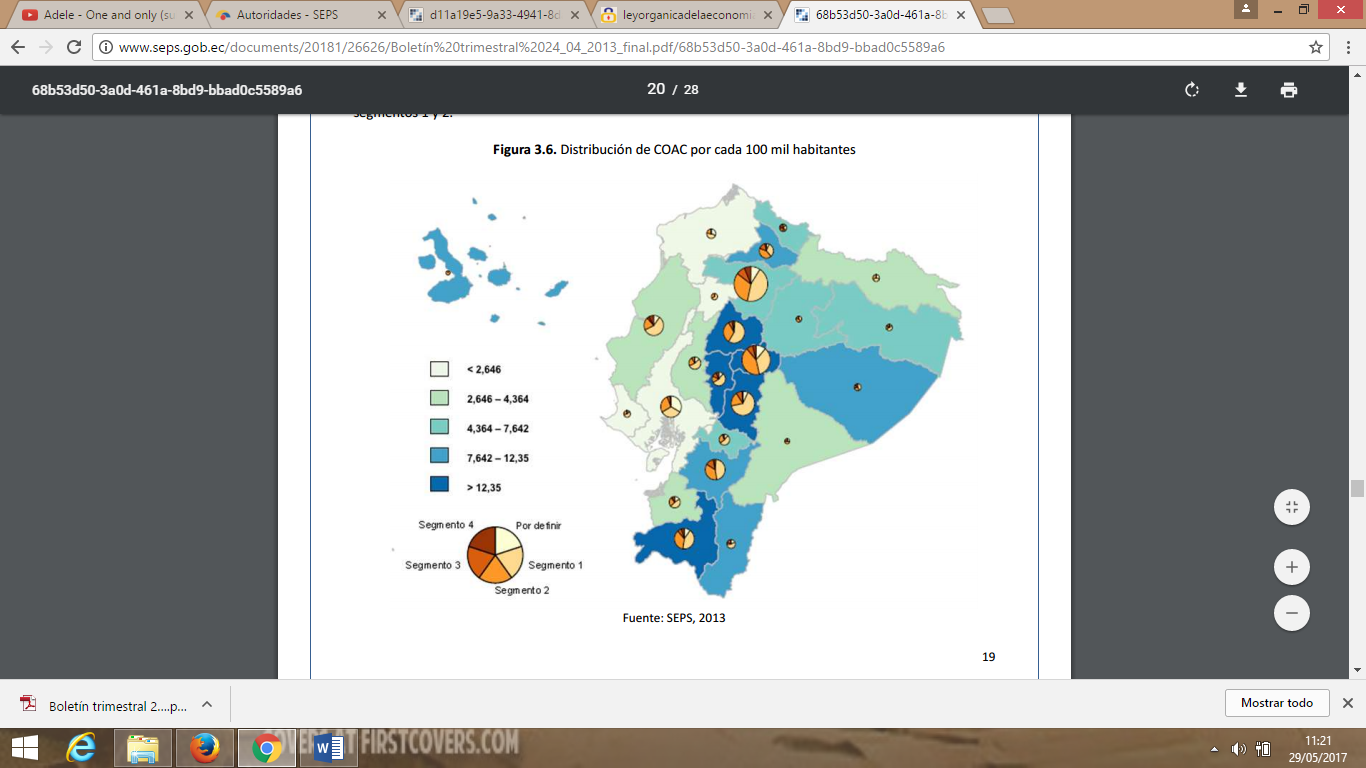 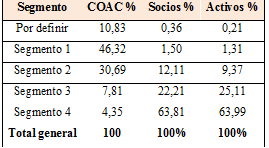 Tiempo de Cobertura de Créditos
Marco Referencial
Desarrollo Metodológico
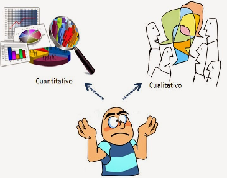 Preguntas Encuesta
Índice de rotación de las cuentas por cobrar
Índice de liquidez de la Institución
Razón de endeudamiento
Ejecución de la investigación
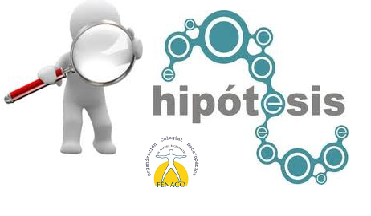 Conclusiones
La investigación realizada permite comprobar que los indicadores financieros especialmente indicadores de crédito y liquidez en las cooperativas de ahorro y crédito de los segmentos 3,4 y 5 de la provincia del Carchi inciden de manera positiva en los resultados económicos y financieros del sector cooperativo, los valores obtenidos de ciertos indicadores financieros en el análisis de sus estados financieros reflejan lo mencionado.

Tres de cinco cooperativas encuestadas consideran que tienen un activo entre US$ 5.000.000 hasta US$ 20.000.000, es decir, pertenecen al segmento 3 de las entidades del sector financiero popular y solidario de acuerdo al tipo y al saldo de sus activos, lo que demuestra, la cantidad importante de dinero que administran estas entidades; de igual manera tres de cinco cooperativas encuestadas expresan tener un pasivo mayor a US$ 300.000,  el cual corresponde a los depósitos líquidos recibidos de los socios, dinero que se convierte en pasivo, por cuanto luego de un plazo debe volver a los socios con un interés
Tres de cinco cooperativas encuestadas, sostiene que tienen un índice de liquidez de 4.1, el resultado significa que por cada dólar que debe cancelar, le quedan 3.1 para seguir funcionando normalmente; lo cual es muy bueno por cuanto mayor índice de liquidez, mayor es la posibilidad de que la organización consiga cancelar las deudas de corto plazo y en relación al indicador del período de pago el 80% de entidades consultadas lo ubica en 30 días, si bien un mayor número de días para el pago puede darle mayor oxigenación económica a la entidad, éste podría afectar a los proveedores. 
El 60% de las cooperativas encuestadas expresan que su cartera vencida en dólares se ubica entre el 1% y el 5%, porcentaje elevado que afecta la liquidez de la cooperativa debido a los clientes que no han honrado su deuda. Esta situación se torna crítica cuando el 25% asegura tener una mora en US de entre el 11% y 15%; y, otra entre el 21% y 25%.  Si bien lo ideal es no tener 0 (cero) US de mora, un indicador por debajo del 1% sería admisible. Los resultados obtenidos en la encuesta aplicada reflejan que la cartera vencida es muy elevada, aspecto que se debe mejorar en el menor tiempo posible.
El estudio y prevención de riesgos financieros en el sector cooperativo de la provincia del Carchi aporta información sustentable para quienes deseen conocer más a fondo  acerca de indicadores financieros y su relación con la economía popular y solidaria en lo referente al sector cooperativo de la provincia del Carchi, que porcentajes están manejado en cuanto a la cartera vencida  e índices de liquidez, dicha información puede ser útil para estudiantes de bachillerato y universidad que les interese el tema planteado.
Recomendaciones
Emular las buenas prácticas de aquellas cooperativas que acusan muy buenos resultados en sus índices financieros que permitan superar las debilidades en las entidades con registros negativos, con lo cual evitarán entrar en un proceso de iliquidez. El activo entre US$ 5.000.000 hasta US$ 20.000.000 que registran la mayor parte de las entidades estudiadas amerita total concentración en el manejo eficiente.
Optimizar el pasivo mayor a US$ 300.000, incluso los ubicados por debajo de éste, mediante la colocación de créditos a personas con un alto perfil financiero para evitar la mora en el pago, ya que al ser dinero colocado por los socios, debe ser devuelto con un interés luego de un determinado tiempo.
Mantener el índice de liquidez del 4.1, por cuanto esto significa que por cada dólar que debe cancelar, le quedan 3.1 para seguir funcionando normalmente, resultado relevante que le permitirá a la cooperativa cancelar sus deudas de corto plazo
Fortalecer el indicador del período promedio de pago, si bien el 80% de las cooperativas encuestadas lo ubican en 30 días, un mayor número de días para el pago puede darle mayor oxigenación económica a la entidad, claro está, procurando no afectar a los proveedores, pues si ven afectados sus intereses pueden tomar la decisión de pasarse a la competencia.

Implementar acciones correctivas y preventivas para solucionar la morosidad existente en las cooperativas objeto de estudio, de esta menara se evitará que entren en un proceso de iliquidez con la consecuente quiebra; una tasa inferior al 1% puede ser admisible, lo contrario es nocivo para la salud financiera.